Unregistered Distributed Generation Report:
2021 Q2 Update

Dan Mantena
Resource Adequacy

8/4/2021
2021 Q2 Unregistered Distributed Generation Report
2
[Speaker Notes: - NOIE data is submitted through surveys. Competitive TDSP data is submitted through load profile codes.]
2021 Q1 → Q2 Change
3
Unregistered DG Growth: 2016-Q2* to 2021-Q2
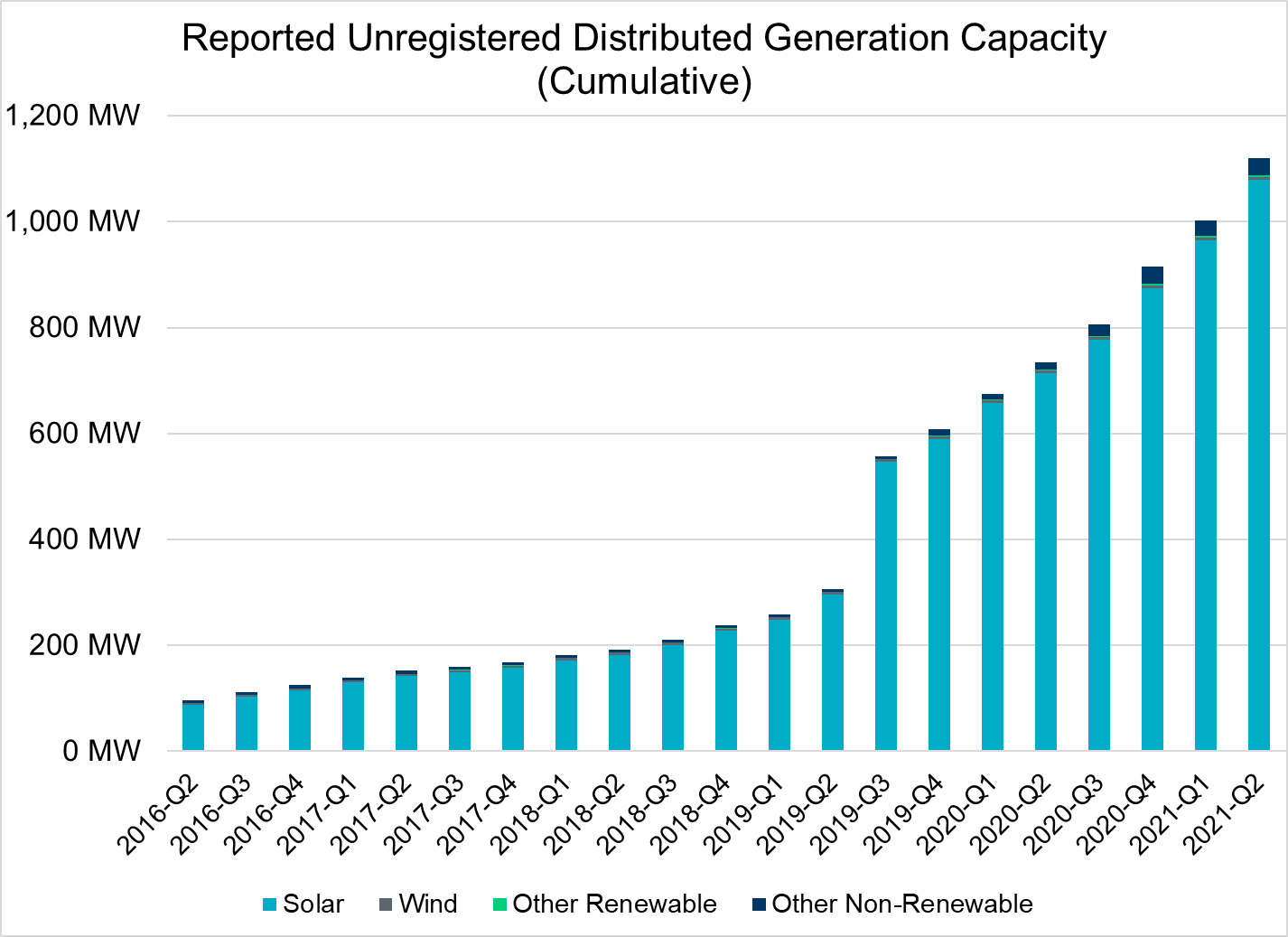 Large increase due to reporting requirement  change**
* 2016-Q2 was the first report published after implementation of report changes per NPRR794/COPMGR044
** 2019-Q3 was the first report published after implementation of report changes per NPRR891
4